Location Aware Machine Intellignece (LAMI) Presentation
Honeycomb geometry: Rigid motions on the hexagonal grid
Kacper Pluta, Pascal Romon, Yukiko Kenmochi, Nicolas Passat
Weighted Distances on the Trihexagonal Grid
Gergely Kovacs, Benedek Nagay, Béla Vizvari
Salseng Mrong
IMPIT, School of Computing
University of Eastern Finland
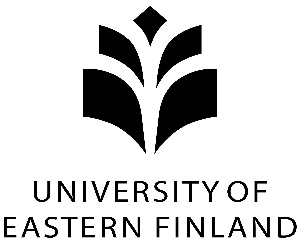 Tiling in the Euclidean plane
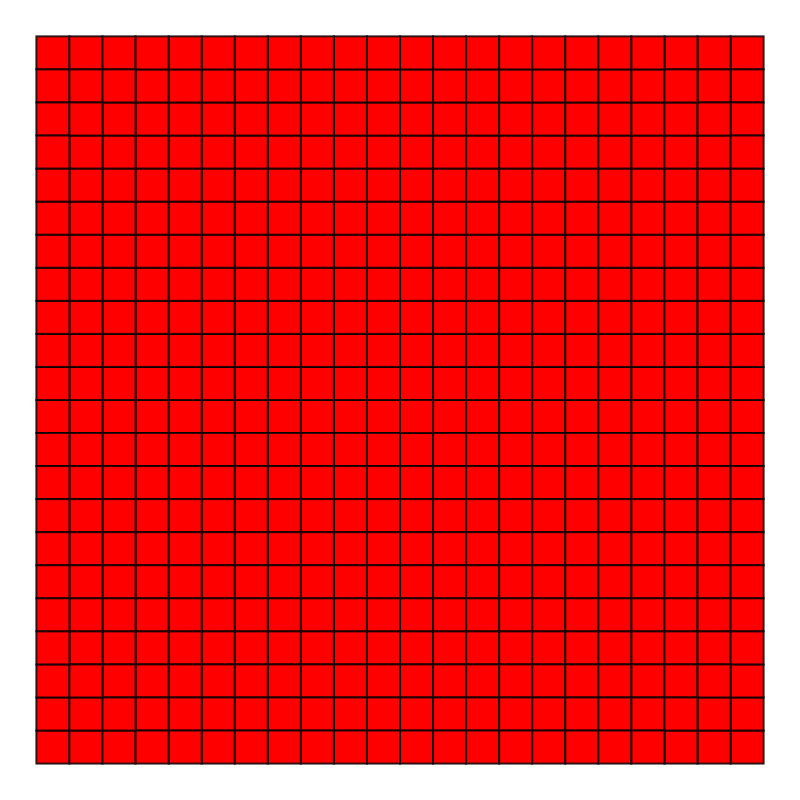 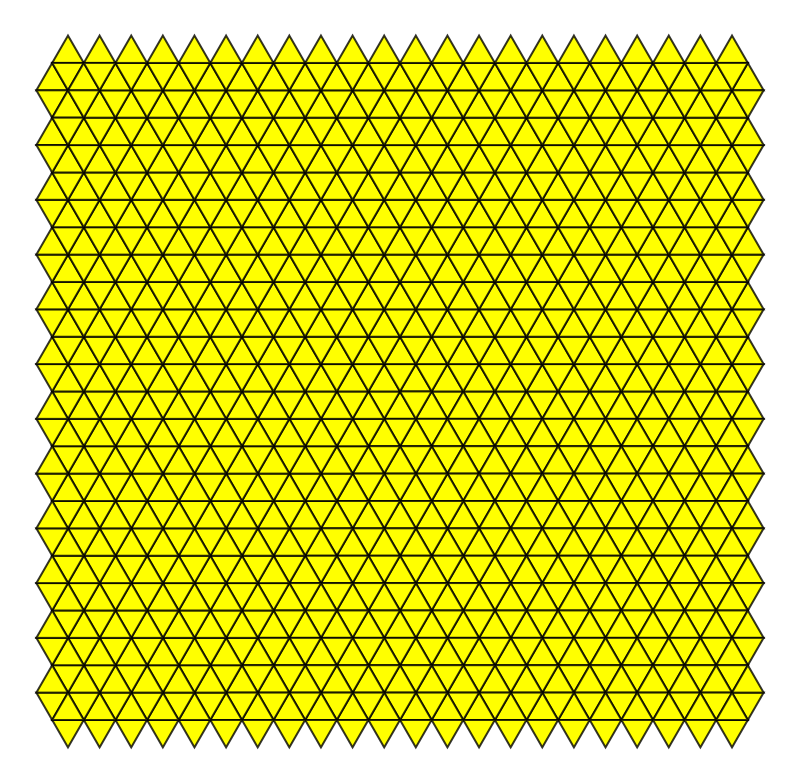 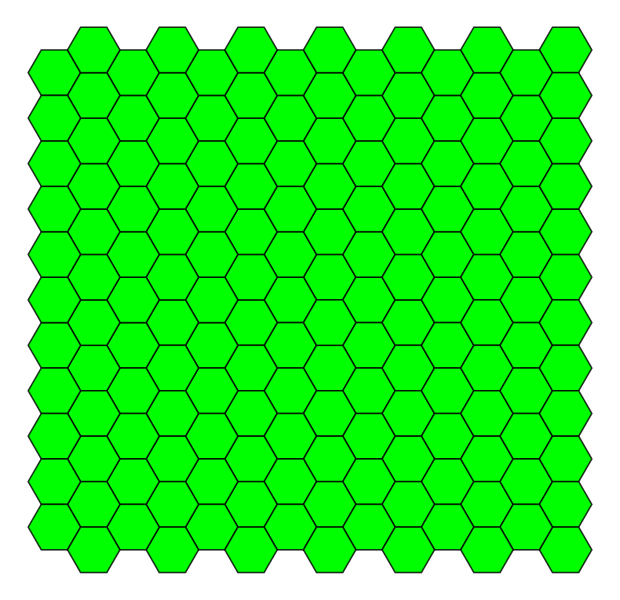 Square Tiling
Hexagonal Tiling
Triangular Tiling
Image source: wikipedia.org
14.2.2019
2
Honeycomb geometry
Close packing of polyhedrals or higher dimensional cells
Usually constructed in ordinary Euclidean space
Can also be in non-Euclidean space
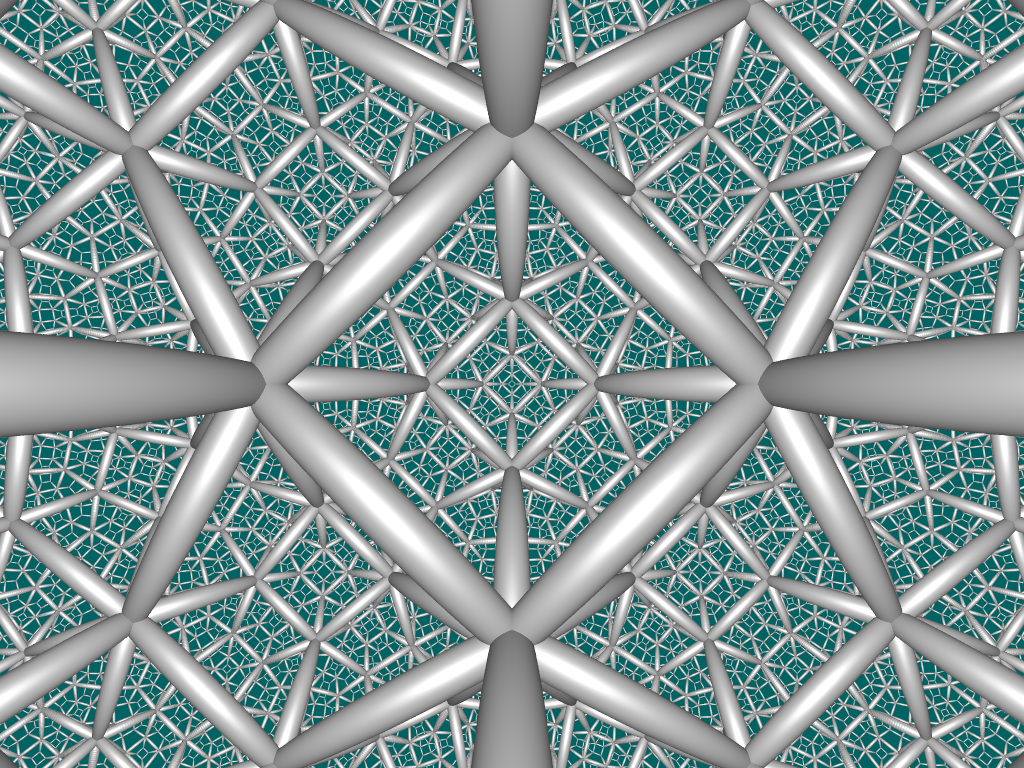 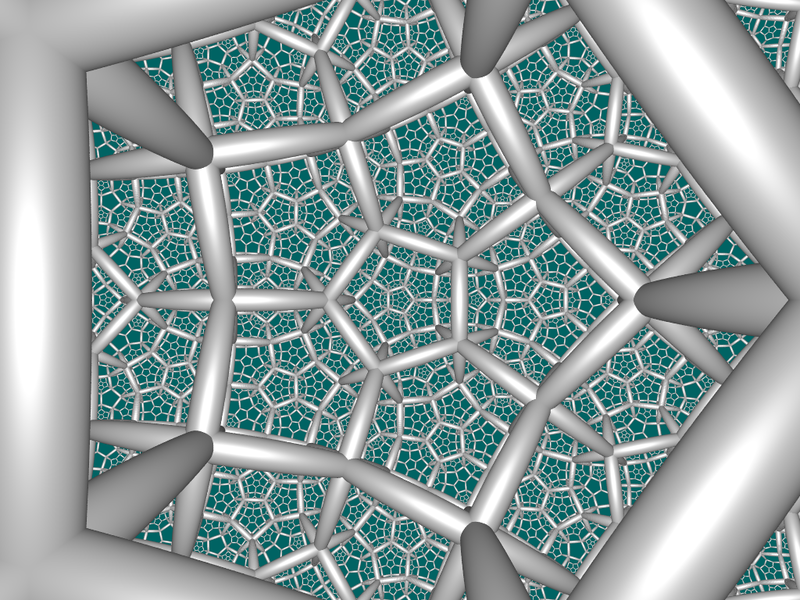 Order 4 dodecahedral honeycomb
Order 5 dodecahedral honeycomb
Image source: wikipedia.org
14.2.2019
3
Digitizing on hexagonal grid
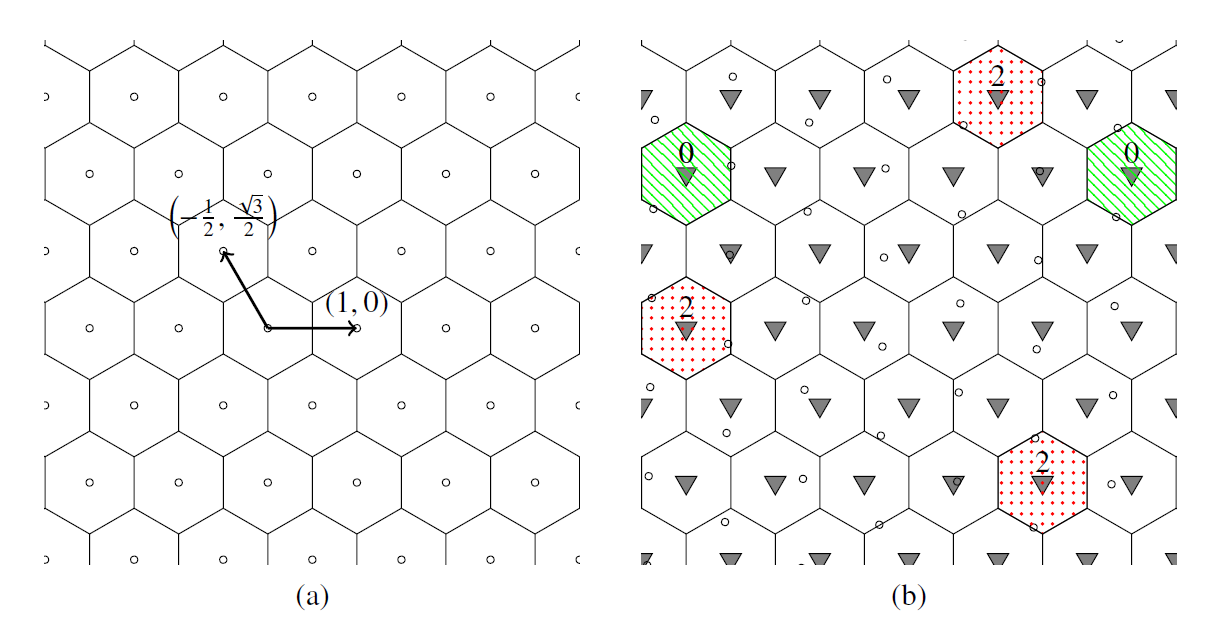 Figure: (a)Visualization of hexagonal grid (b) Arrows are the base of the underlying lattice
14.2.2019
4
Rigid motion
Relative distance between points remain the same 

Relative position of the points remain the same
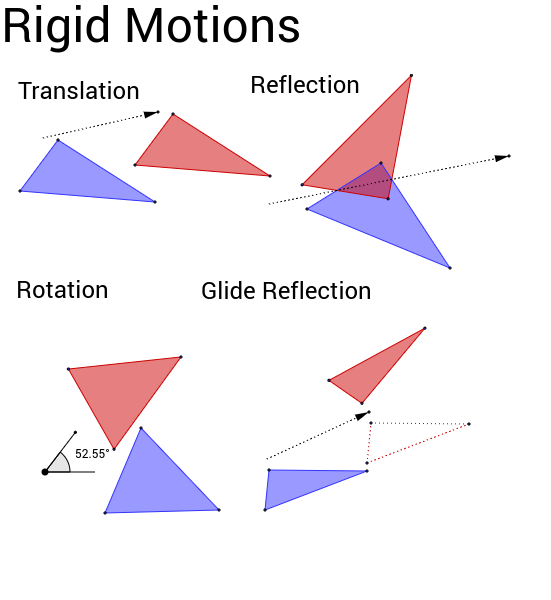 Image source: cdn.geogebra.org
14.2.2019
5
Rigid motion on digitized grids
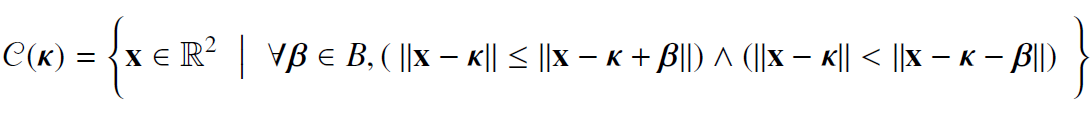 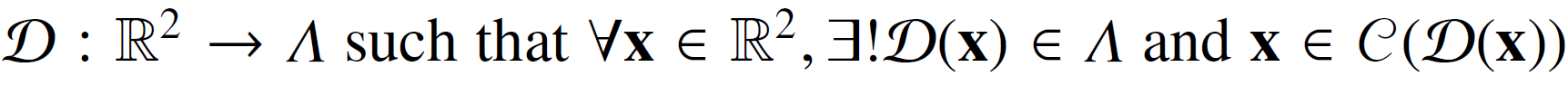 14.2.2019
6
Weighted Distances on the Trihexagonal Grid
14.2.2019
7
Trihexagonal tiling
Building Block
Hexagons
Triangles
Features
6 triangles surround 1 hexagon
3 hexagons surround 1 triangle
2 types of triangle
14.2.2019
8
Neighborhood in trihexagonal tiling (Hexagon)
Neighbors
3 Triangles (Type 1)
3 Triangles (Type 2)

Semi-neighbors
6 Hexagons
14.2.2019
9
Neighborhood in trihexagonal tiling (Triangle)
Neighbors
3 Hexagons

Semi-neighbors
3 Opposite triangles
14.2.2019
10
Coordinate
+Z
+X
Coordinate Triplet – (X Y Z)
Absolute value of the Sum of coordinate triplet is either 0, 1, or 2
0 – Triangle
2 – Opposite triangle 
1 – Hexagon
(0 0 0)
+Y
14.2.2019
11
Weighted distances
α
β
γ
Step from triangle to sem-neighbor triangle
Changes two coordinates, either by +1 or by -1
Step to neighbors
+/- 1 step
Step from hexagon to sem-neighbor hexagon
Changes two coordinates, one by +1 and other by -1
14.2.2019
12
Change of weights
α
β
(1 0 1)
γ
(1 0 0)
+Z
(0 0 1)
+X
(0 0 0)
α = 1
(0 0 1)
(1 0 0)
(0 1 1)
(0 1 0)
14.2.2019
13
+Y
Minimal Weighted Path
For known values of α, β and γ optimal search algorithms can be used
For regular structure of the grid, direct formulae can be used to compute the Minimal Weighted Path
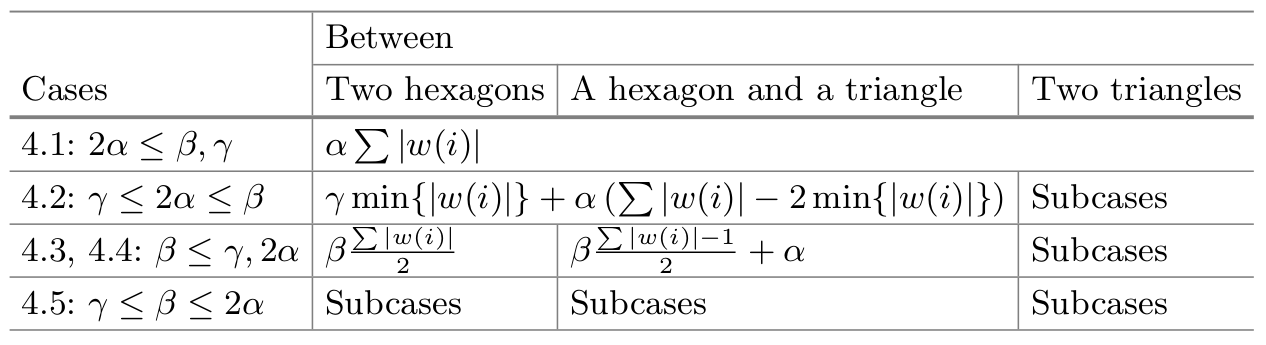 Table: Value of d(p, q; α, β, γ) depending on the cases of respective relations of the weights
14.2.2019
14
Square vs. Hexagonal
Trihexagonal
Hexagonal
Square
14.2.2019
15
Square grid still has the advantage
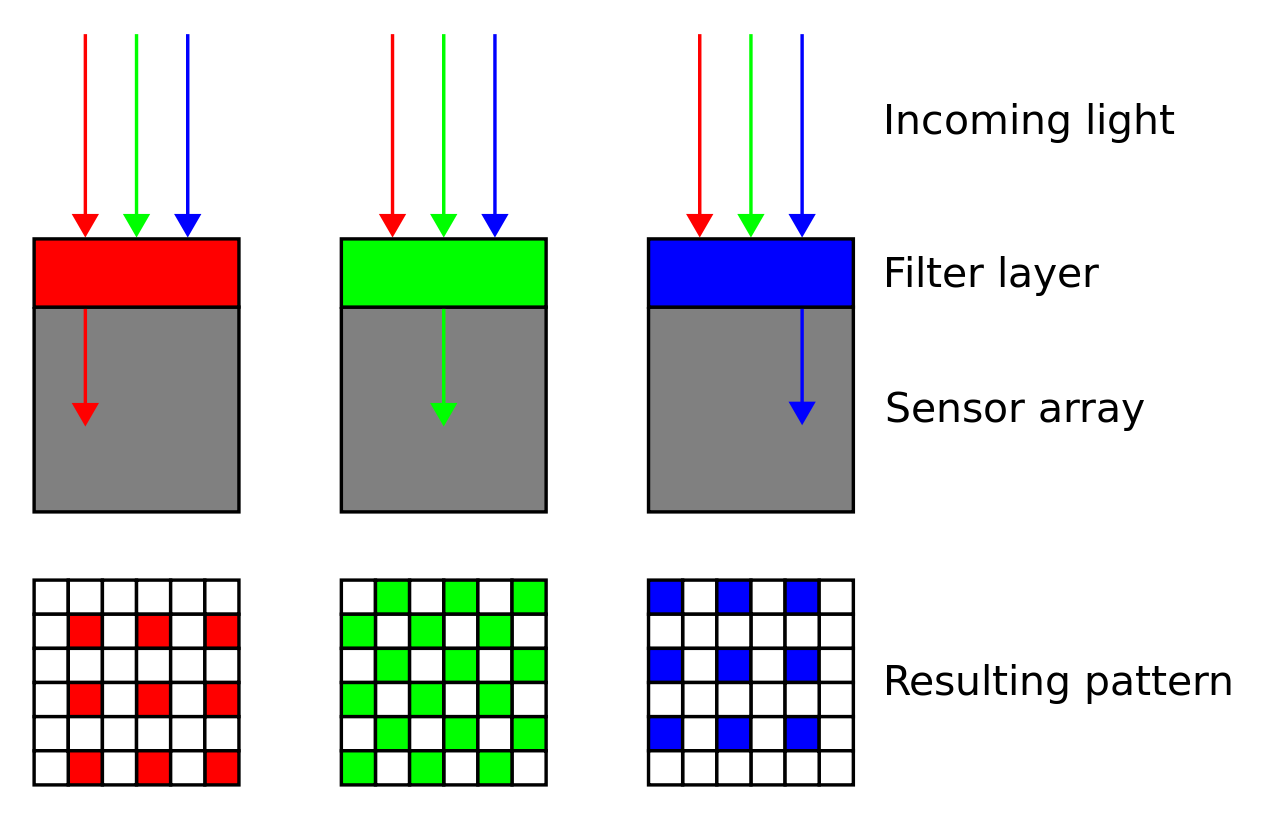 It has both software and hardware support
Bayer pattern
Image source: wikipedia.org
14.2.2019
16
Loss rate
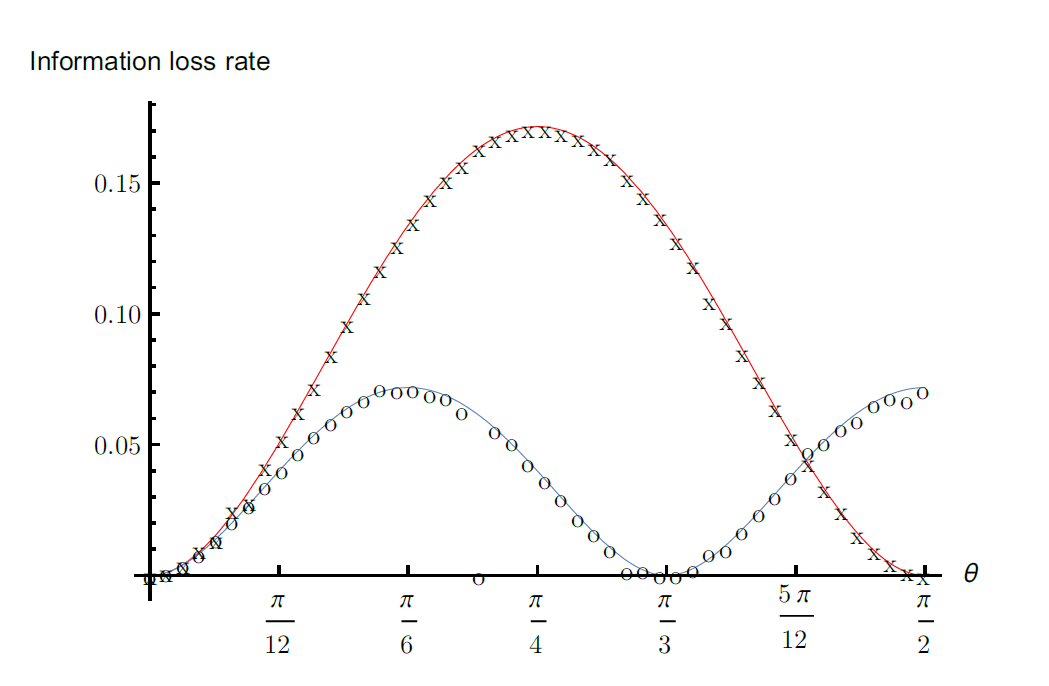 Ratios between the areas of non-injective zones and the remainder range.
14.2.2019
17
Conclusion
The loss of information induced by rigid motion on the hexagonal grid is relatively low
Trihexagonal or hexagonal are computationally expensive
14.2.2019
18
14.2.2019
19